Directions for this Template
Use the Slide Master to make universal changes to the presentation, including inserting your organization’s logo and the appropriate protective marking (e.g., FOUO)
“View” tab > “Slide Master”
Replace placeholders indicated by yellow highlighted brackets [ ] with information specific to your workshop
Delete any slides that are not relevant for your workshop, including this slide.
Font size should not be smaller than 20 pt
For further information see Table 3.5 in the HSEEP Doctrine, January 2020.

Rev. 2020 508
HSEEP-PM02
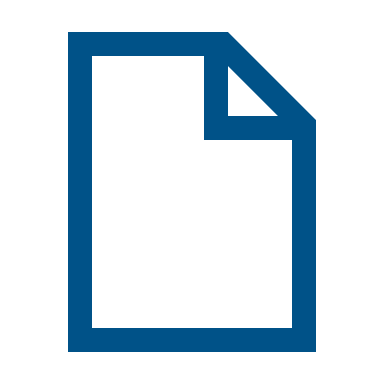 1
[Speaker Notes: Organizations can modify and augment this briefing as needed.]
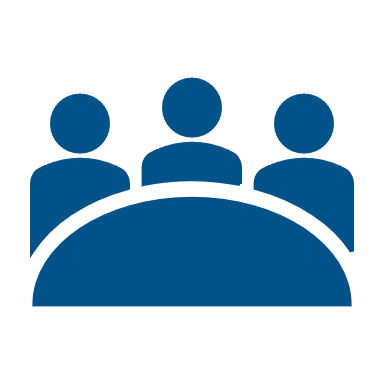 Final Planning Meeting (FPM)
[Sponsor Jurisdiction/Organization]
[Date]
Welcome and Introductions
[Name]
[Title (e.g., Exercise Director or Lead Planner)]
[Jurisdiction/Organization]
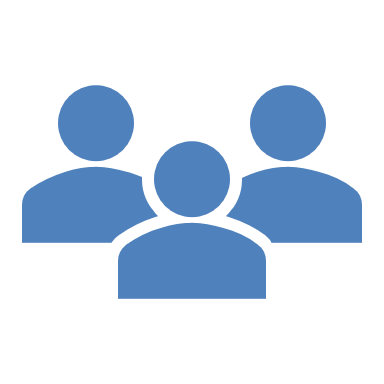 3
Administrative Remarks
Safety and emergency information
Restrooms
Cell phone etiquette
Breaks and lunch
Microphones (if applicable)
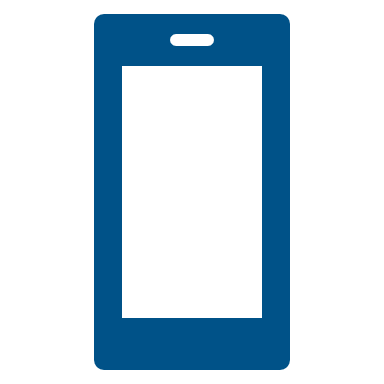 4
Trusted Agents
Trusted agents are the individuals on the Exercise Planning Team(s) who are trusted not to reveal exercise and scenario details to players or third parties before exercise conduct.
Trusted agents also develop pre-exercise materials, conduct exercise briefings, and support training sessions.
Information in this document is intended for the exclusive use of the exercise planners and is not to be released to the public or other personnel who do not have a valid need-to-know without prior approval from an authorized sponsor organization representative. 
This document is not releasable to any public website.
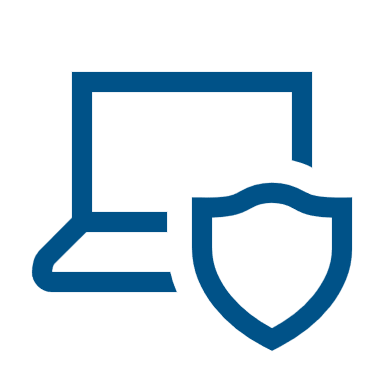 5
Agenda
[Time] Welcome and Introductions
[Time] Planning Updates
[Time] Exercise Design
[Time] Exercise Development
[Time] Outstanding Issues
[Time] Action Items
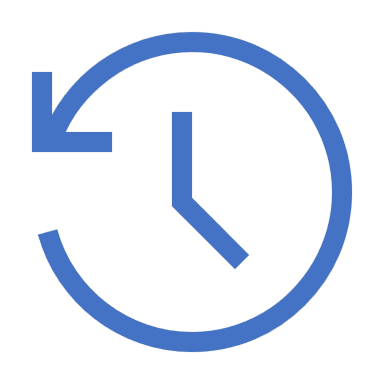 6
Meeting Objectives
Exercise Design
Review and approve all draft exercise material
Exercise Development
Understand and approve exercise processes and procedures
Ensure all logistical requirements are met
Discuss next steps and assign tasks
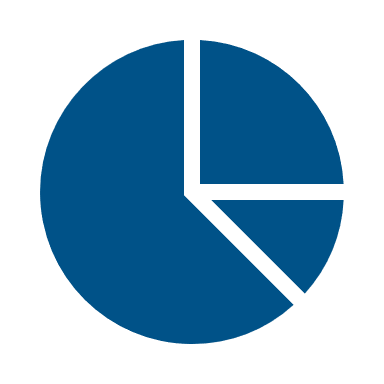 7
Planning Updates
Outcomes of the Midterm Planning Meeting
[Outcomes of Master Scenario Events List (MSEL) Meeting, if held] 
Additional Updates
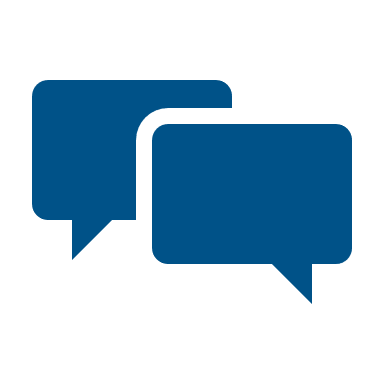 8
Exercise Design Discussion Points
9
Sponsor Logo
Objectives and Aligned Capabilities
10
Scenario
[Overview of the scenario and any details that need to be discussed]
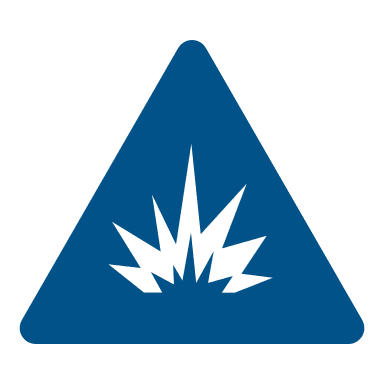 11
Exercise Participants
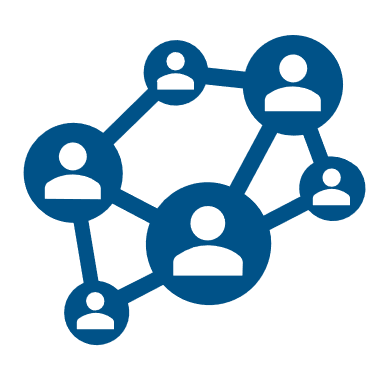 12
Review Exercise Documentation
[SitMan or ExPlan]
[Facilitator Guide or C/E Handbook]
EEGs
[Other documents as needed]
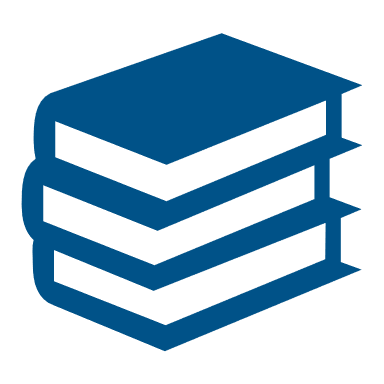 13
Local Issues and Concerns
[Any issues, concerns, or sensitivities for discussion and consideration]
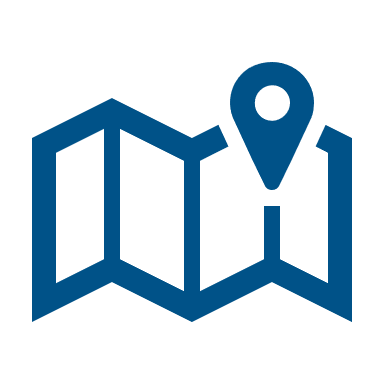 14
Exercise Development Discussion Points
Confirm all exercise logistical arrangements
Finalize exercise schedule 
Finalize exercise staffing requirements
Finalize exercise planning timeline
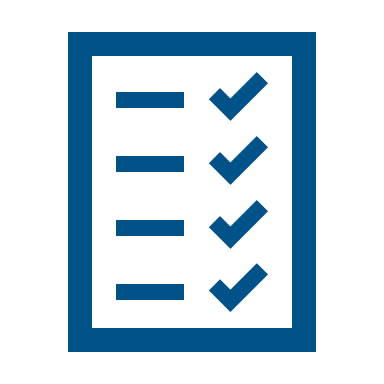 15
Exercise Logistics
Exercise Location
[Venue arrangements, including location(s), setup, etc.]
[Any locations for designated exercise areas, such as exercise assembly area, observer/media area, etc.]
A/V Requirements
[A/V arrangements, such as screens,          microphones, etc.]
Supplies, Food, and Refreshment
Badging and Identification
[Table/Breakout Identification]
[Badging and identification arrangements]
Parking and Transportation
[Parking and transportation arrangements]
Media, Public Affairs, and VIPs
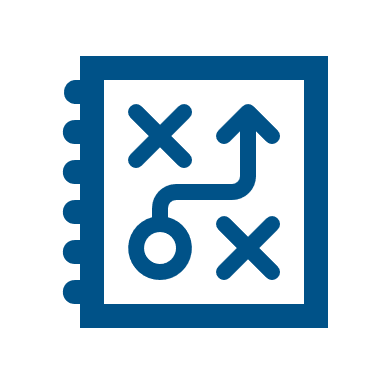 16
Exercise Schedule
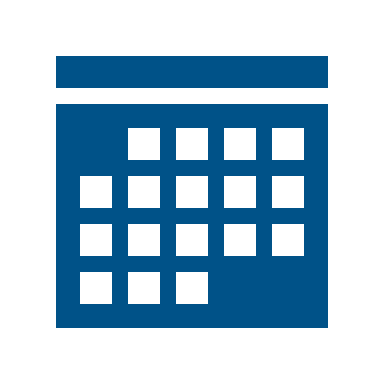 17
Exercise Staffing
Exercise Control
Lead or Senior Controller: [Name/organization]
Safety Controller: [Name/organization]
[Other controllers as needed]
Exercise Evaluation
Lead Evaluator: [Name/organization]
[Site/function-specific evaluators, as needed]
Other Exercise Support/Subject-Matter Experts
[Any identified SMEs]
[Other Staff As Needed]
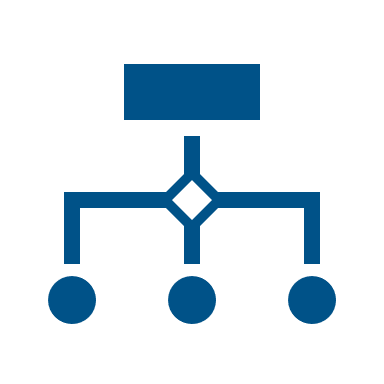 18
Exercise Planning Timeline
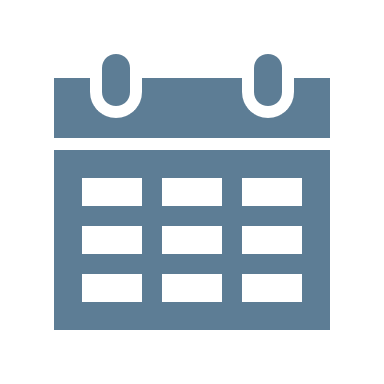 19
Outstanding Issues
[Any outstanding issues to address]
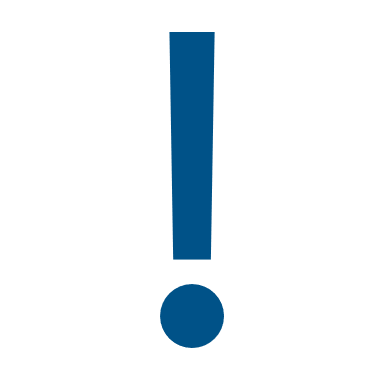 20
Action Items
Distribute FPM minutes: [Responsible organization/individual], [Due date]
Finalize and distribute exercise documentation: [Responsible organization/individual], [Due date]
Finalize logistics: [Responsible organization/individual], [Due date]
[Additional action items]
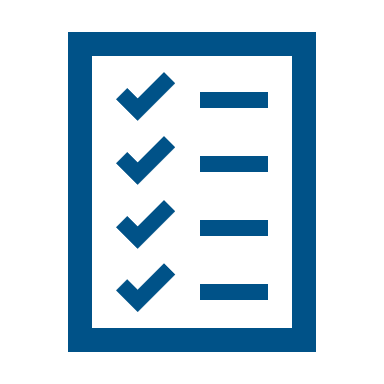 21